Методологический подход реализации модели высшего образования "2+2+2" в техническом вузе
1
Заседание ФУМО 24.00.00 от 22.09.2021 г.
1.1.
Цель
Разработать методологический подход реализации  возможности:
выбора направления подготовки начиная с третьего года обучения для студентов, осваивающих образовательные программы высшего образования (Послание Президента РФ Федеральному Собранию РФ от 15.01.2020 г. ММ-П13-441);
получения студентом двух и более квалификаций (ФЗ № 144-ФЗ от 26.05.2021 «О внесении изменений в Федеральный закон «Об образовании в Российской Федерации» (получение обучающимися нескольких квалификаций))
2
Заседание ФУМО 24.00.00 от 22.09.2021 г.
1.1.
Задачи
3
Заседание ФУМО 24.00.00 от 22.09.2021 г.
Задача 1
1.1.
Модель высшего образования «2+2+2»
Система «2+2+2» бакалавриат+магистратура
Профильная подготовка в магистратуре
Углубленная базовая подготовка
Общая подготовка
+
+
2 года
2 года
2 года
4
Заседание ФУМО 24.00.00 от 22.09.2021 г.
Задача 1
1.1.
Нормативные ограничения
Единая на все направления ?
Общая подготовка
???
Единая на УГСН ?
Единая на Университет ?
Т.о. ФГОС 3++ не может обеспечить общую единую 
подготовку для всех направлений
Общая единая подготовка для всех направлений 
должна содержать только дисциплины, формирующие УК
иначе противоречие ФГОС 3++
ФГОС 3++ по направлению
УК единые для всех направлений
ОПК различные для всех направлений
5
Заседание ФУМО 24.00.00 от 22.09.2021 г.
Задача 1
1.1.
Общая подготовка – 2 года
Классификация по группам в зависимости от квалификационного признака:
Группа 1 – конструкторские и технологические направления 
(УГСН 11,12,15,22,24,28)
Группа 2 – проектные и системотехнические направления (УГСН 5,11,13,20,27)
Группа 3 – физико-математические направления (УГСН 1,2,3)
Группа 4 – информационно-коммуникационные направления 
(УГСН 9,10)
Группа 5 – сервисно-эксплуатационные направления (УГСН 25,43)
Группа 6 – экономические и социогуманитарные направления 
(УГСН 38,39,42,45)
Общая подготовка
Общая подготовка
Унификация 2-го года обучения по квалификационной группе
Полная унификация 1-го года обучения
+
1 год
1 год
6
Заседание ФУМО 24.00.00 от 22.09.2021 г.
Задача 1
1.1.
Структура Учебного плана
7
Заседание ФУМО 24.00.00 от 22.09.2021 г.
Задача 1
1.1.
Полная унификация 1-го года обучения
Обеспечивает: 

Имидж Университета
Адаптация студента к новой среде
Знакомство с областями профессиональной деятельности
Освоение компетенций на уровне «Имеет представление о…»
8
Заседание ФУМО 24.00.00 от 22.09.2021 г.
Задача 1
1.1.
Полная унификация 1-го года обучения
1 семестр
2 семестр
3 семестр
11 УГСН Электроника, радиотехника и системы связи
Группа 1. Конструкторские и технологические направления
Группа 2. Проектные и системотехнические направления
…
12 УГСН Приборостроение
Группа 3. Физико-математические направления
…
Группа 4. Информационно-коммуникационные направления
24 УГСН Авиационная и ракетно-космическая техника
Группа 5. Сервисно-эксплуатационные направления
Осознанный выбор УГСН
Группа 6. Экономические и социогуманитарные направления
9
Заседание ФУМО 24.00.00 от 22.09.2021 г.
Задача 1
1.1.
Унификация 2-го года обучения в рамках квалификационной группы 1 «Конструкторские и технологические направления»
Обеспечивает: 

Выбор квалификационной группы во 2 семестре обучения
Выбор направления в 3 семестре обучения
Выбор профиля в 4 семестре обучения
Базовая часть для формирования обобщенных компетенций квалификационной группы
Освоение компетенций на уровне «Готов к освоению…»
10
Заседание ФУМО 24.00.00 от 22.09.2021 г.
Задача 1
1.1.
Унификация 2-го года обучения в рамках квалификационной группы
Задача 2
5 семестр
4 семестр
3 семестр
24.03.01 Ракетные комплексы и космонавтика
Конструирование агрегатов планера самолёта
11 УГСН Электроника, радиотехника и системы связи
Конструкция, технология эксплуатации и ремонта авиационной техники
24.03.02 Системы управления движением и навигация
12 УГСН Приборостроение
…
…
24 УГСН Авиационная и ракетно-космическая техника
…
24.03.04 Авиастроение
Нормирование лётной годности и сертификация авиационной техники
24.03.05 Двигатели летательных аппаратов
…
Осознанный выбор направления
Осознанный выбор профиля
11
Заседание ФУМО 24.00.00 от 22.09.2021 г.
Задача 1
1.1.
Углубленная базовая подготовка – 2 года
Задача 2
Углубленная базовая подготовка (5, 6, 7, 8 семестры обучения)
Обеспечивает: 

Углубленное освоение профессиональных компетенций на уровне 
«Умеет применять в стандартной ситуации…», «Владеет методологией…»,
«Способен к разработке…» 
ИОТ
Возможность получения нескольких квалификаций по направлениям 
одной квалификационной группы
Обеспечение индивидуальных образовательных траекторий (ИОТ)
Возможность получения нескольких квалификаций по направлениям 
одной квалификационной группы
Углубленное освоение профессиональных компетенций на уровне 
«Умеет применять в стандартной ситуации…», 
«Владеет методологией…»,
«Способен к разработке…»
12
Заседание ФУМО 24.00.00 от 22.09.2021 г.
1.1.
Задача 2
Индивидуальная образовательная траектория (ИОТ)
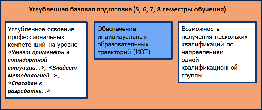 13
Заседание ФУМО 24.00.00 от 22.09.2021 г.
1.1.
Задача 2
Возможность получения нескольких квалификаций
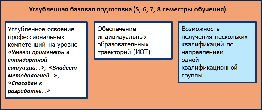 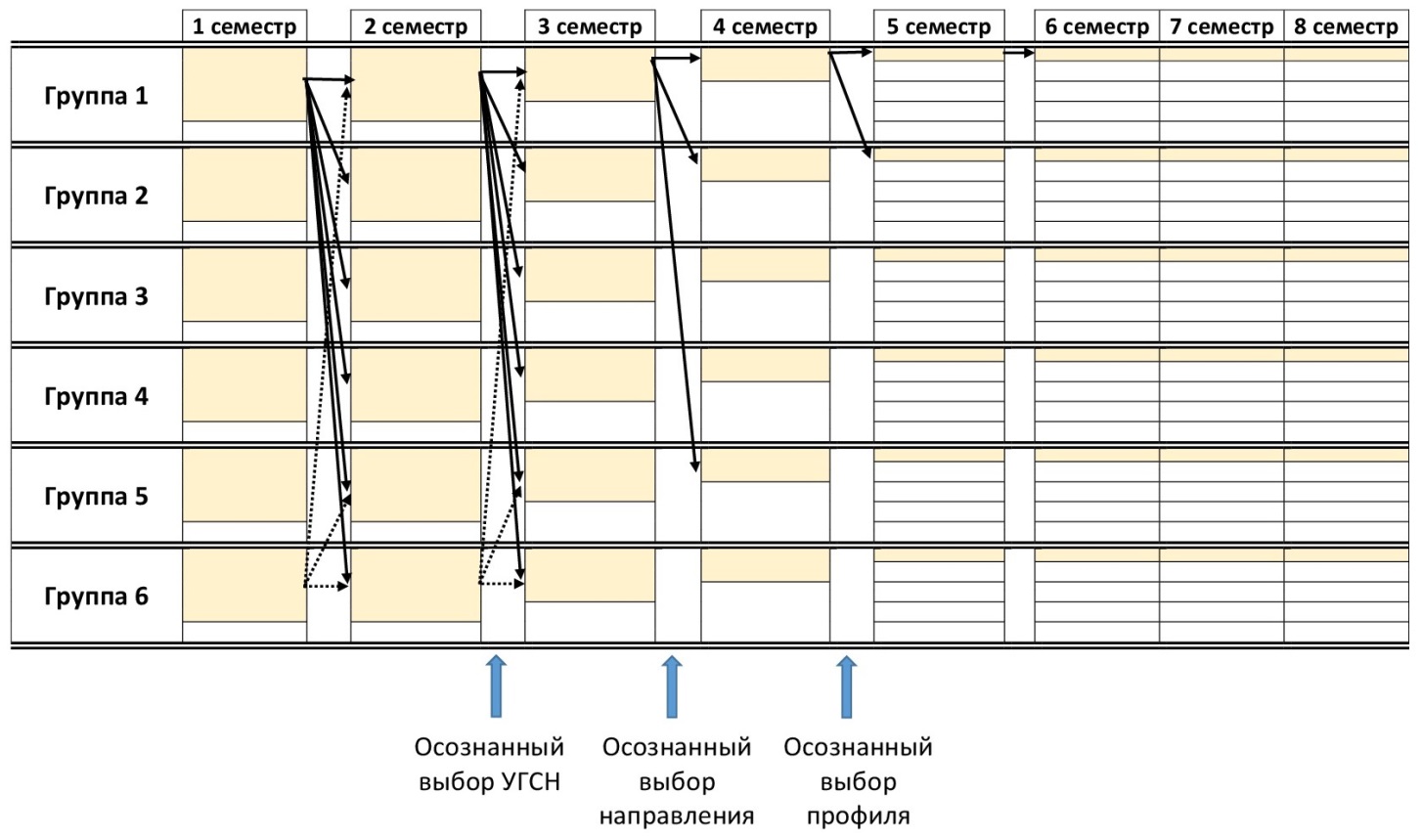 14
Заседание ФУМО 24.00.00 от 22.09.2021 г.
Задача 1
1.1.
Модель высшего образования «2+2+2»
Система «2+2+2» специалитет
Углубленная базовая подготовка
Общая подготовка
Профильная подготовка
+
+
2 года
2 года
1,5 года
15
Заседание ФУМО 24.00.00 от 22.09.2021 г.
1.1.
Заключение
Предложена методика  унификации общей подготовки 
первых двух лет обучения.
2) Выявлены условия и ограничения, позволяющие 
не разрушать системность образования, и как следствие 
не снижать его качество.
3) Предложены принципы использования ИОТ.
4) Оценена возможность получения нескольких квалификаций.
16
Заседание ФУМО 24.00.00 от 22.09.2021 г.
1.1.
Методологический подход реализации модели высшего образования "2+2+2" в техническом вузе
Спасибо за внимание!

Контактные данные:
ankorn77@gmail.com
toporovami@mail.ru
17
Заседание ФУМО 24.00.00 от 22.09.2021 г.
Различная степень сформированности одной и той же компетенции с разными результатами обучения в зависимости от квалификационной группы
1.1.
18
Заседание ФУМО 24.00.00 от 22.09.2021 г.
1.1.
Содержание модуля «Ядро 1»
19
Заседание ФУМО 24.00.00 от 22.09.2021 г.
1.1.
Содержание модуля «Ядро 1»
20
Заседание ФУМО 24.00.00 от 22.09.2021 г.
1.1.
Содержание модуля «Ядро 2» на примере Группы конструкторско-технологических направлений
21
Заседание ФУМО 24.00.00 от 22.09.2021 г.
Нормативная база. Послание Президента Российской Федерации Федеральному Собранию Российской Федерации от 15 января 2020 г. ММ-П13-441
1.1.
«Предусмотреть для студентов, осваивающих образовательные программы высшего образования, возможность выбора направления подготовки начиная с третьего года обучения»
22
Заседание ФУМО 24.00.00 от 22.09.2021 г.
Нормативная база. ФЗ № 144-ФЗ от 26.05.2021 «О внесении изменений в Федеральный закон «Об образовании в Российской Федерации» (получение обучающимися нескольких квалификаций)
1.1.
«8.1. Образовательные программы высшего образования в части профессиональных компетенций разрабатываются организациями, осуществляющими образовательную деятельность, на основе профессиональных стандартов (при наличии) и могут включать в себя компетенции, отнесенные к одной или нескольким специальностям и направлениям подготовки по соответствующим уровням профессионального образования или к укрупненным группам специальностей и направлений подготовки, а также к области (областям) и виду (видам) профессиональной деятельности, в том числе с учетом возможности одновременного получения обучающимися нескольких квалификаций.»
23
Заседание ФУМО 24.00.00 от 22.09.2021 г.
Нормативная база. ФЗ № 144-ФЗ от 26.05.2021 «О внесении изменений в Федеральный закон «Об образовании в Российской Федерации» (получение обучающимися нескольких квалификаций)
1.1.
«Статья 34. Основные права обучающихся и меры их социальной поддержки и стимулирования
1. Обучающимся предоставляются академические права на:

6) освоение наряду с учебными предметами, курсами, дисциплинами (модулями) по осваиваемой образовательной программе любых других учебных предметов, курсов, дисциплин (модулей), преподаваемых в организации, осуществляющей образовательную деятельность, в установленном ею порядке, а также преподаваемых в других организациях, осуществляющих образовательную деятельность, учебных предметов, курсов, дисциплин (модулей), одновременное освоение нескольких основных профессиональных образовательных программ, получение одной или нескольких квалификаций»
24
Заседание ФУМО 24.00.00 от 22.09.2021 г.
Нормативная база. ФЗ № 144-ФЗ от 26.05.2021 «О внесении изменений в Федеральный закон «Об образовании в Российской Федерации» (получение обучающимися нескольких квалификаций)
1.1.
Настоящий Федеральный закон вступает в силу с 1 сентября 2021 года.

ООП подлежат приведению в соответствие с положениями Федерального закона от 29.12.2012 г. № 272-ФЗ «Об образовании в Российской Федерации» не позднее 1 сентября 2022 г.
25
Заседание ФУМО 24.00.00 от 22.09.2021 г.
Нормативная база
1.1.
Приказ МОН от 27.06.2021 № 670 «Об утверждении Порядка заполнения, учета и выдачи документов о высшем образовании и о квалификации, приложений к ним и их дубликатов» (с учетом нескольких квалификаций)

вступает в силу с 1 сентября 2022 года.

Приказ МОН от 22.07.2021 № 645 «Об утверждении образцов и описания документов о высшем образовании и о квалификации и приложений к ним» (с учетом нескольких квалификаций)

вступает в силу с 1 сентября 2022 года.
26
Заседание ФУМО 24.00.00 от 22.09.2021 г.
Нормативная база. Приказ МОН от 13.08.2021 № 753 «О внесении изменений в приказ МОН от 21.08.2020 г. № 1076 «Об утверждении Порядка приема на обучение по ООП ВО – программам бакалавриата, программам специалитета, программам магистратуры»
1.1.
вступает в силу с 1 марта 2022 года.

«7. Организация проводит конкурс при приеме по следующим условиям поступления на обучение (далее - условия поступления):
3) раздельно в соответствии с направленностью (профилем) образовательных программ:
б) конкурс по нескольким специальностям или по нескольким направлениям подготовки в пределах укрупненной группы специальностей или направлений подготовки (далее соответственно - многопрофильный конкурс, специальности или направления подготовки, включенные в конкурс, укрупненная группа) в соответствии с пунктом 9 Порядка;»
27
Заседание ФУМО 24.00.00 от 22.09.2021 г.